How to Succeed inGraduate School:The Hidden CurriculumOrientation 2019
Good news…you will have lots of support along the way!
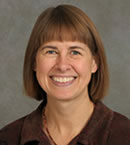 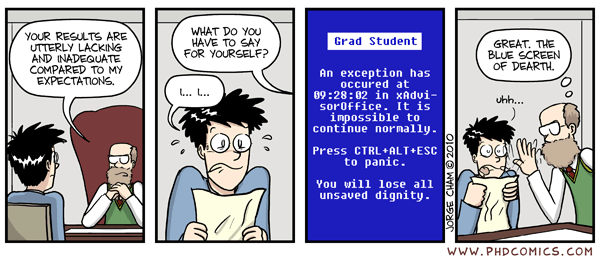 GPD
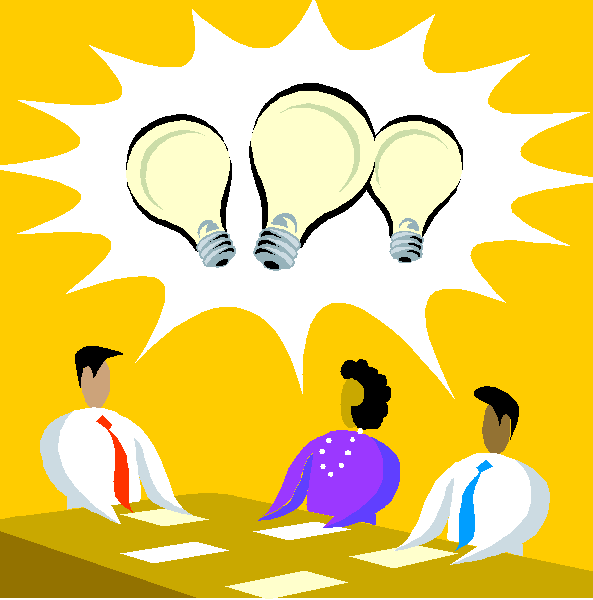 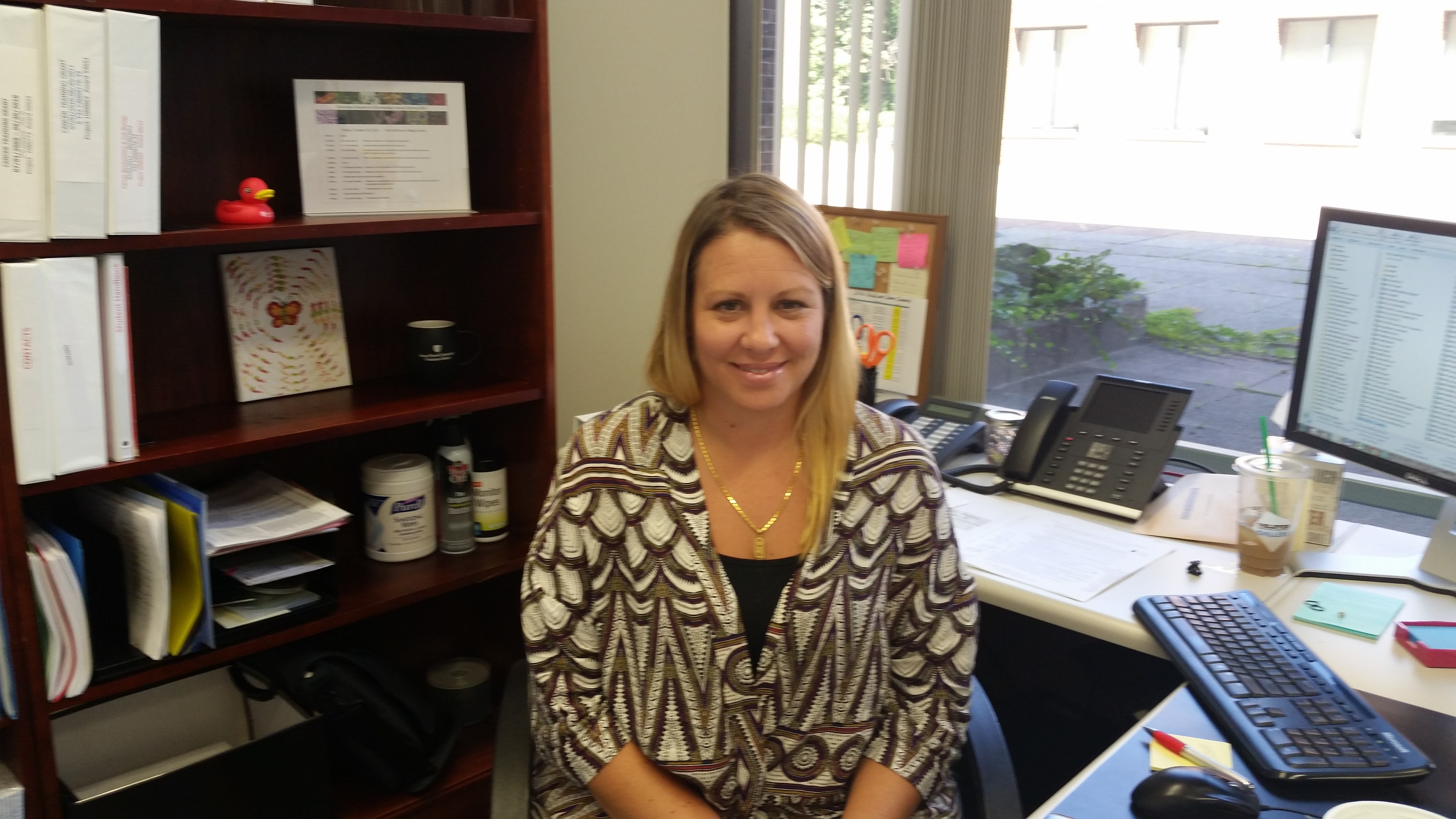 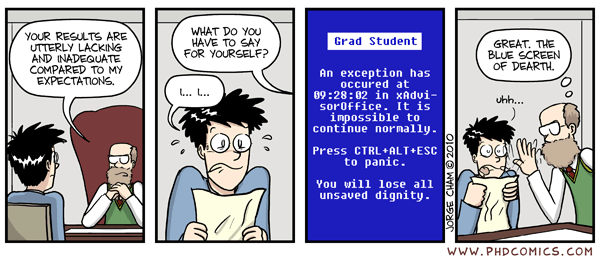 Advisor
GPC
Advisory Committee
However, your background and goals are unique…you need to take charge of your training!
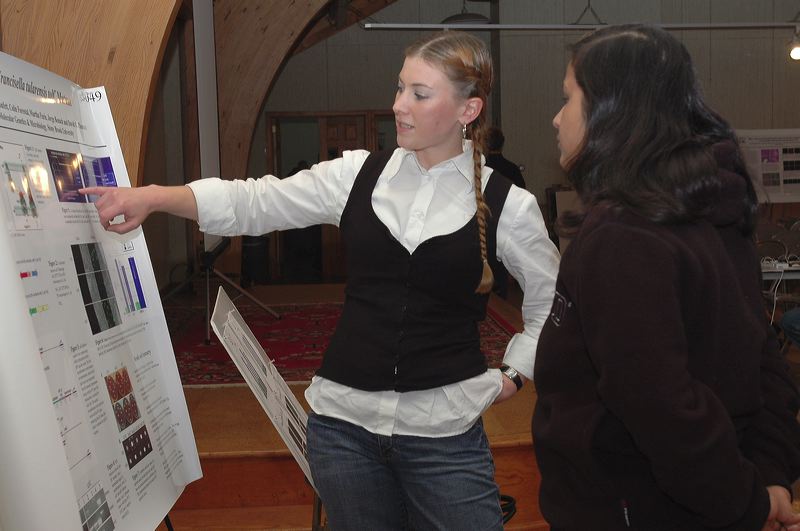 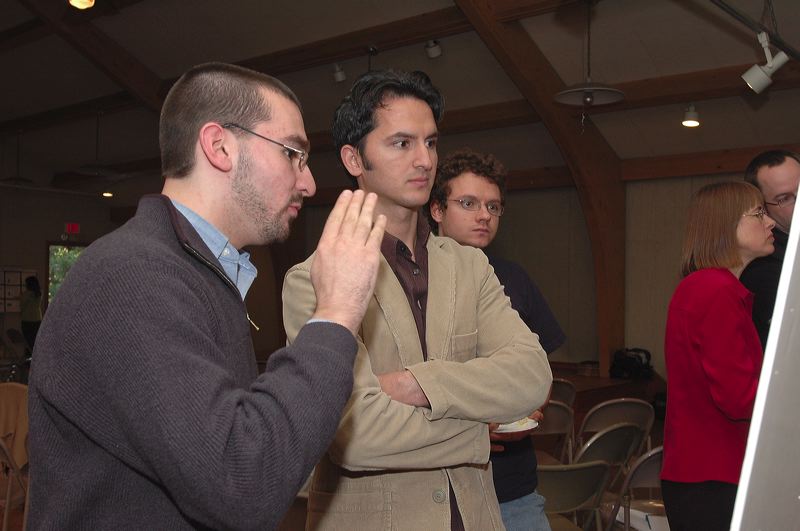 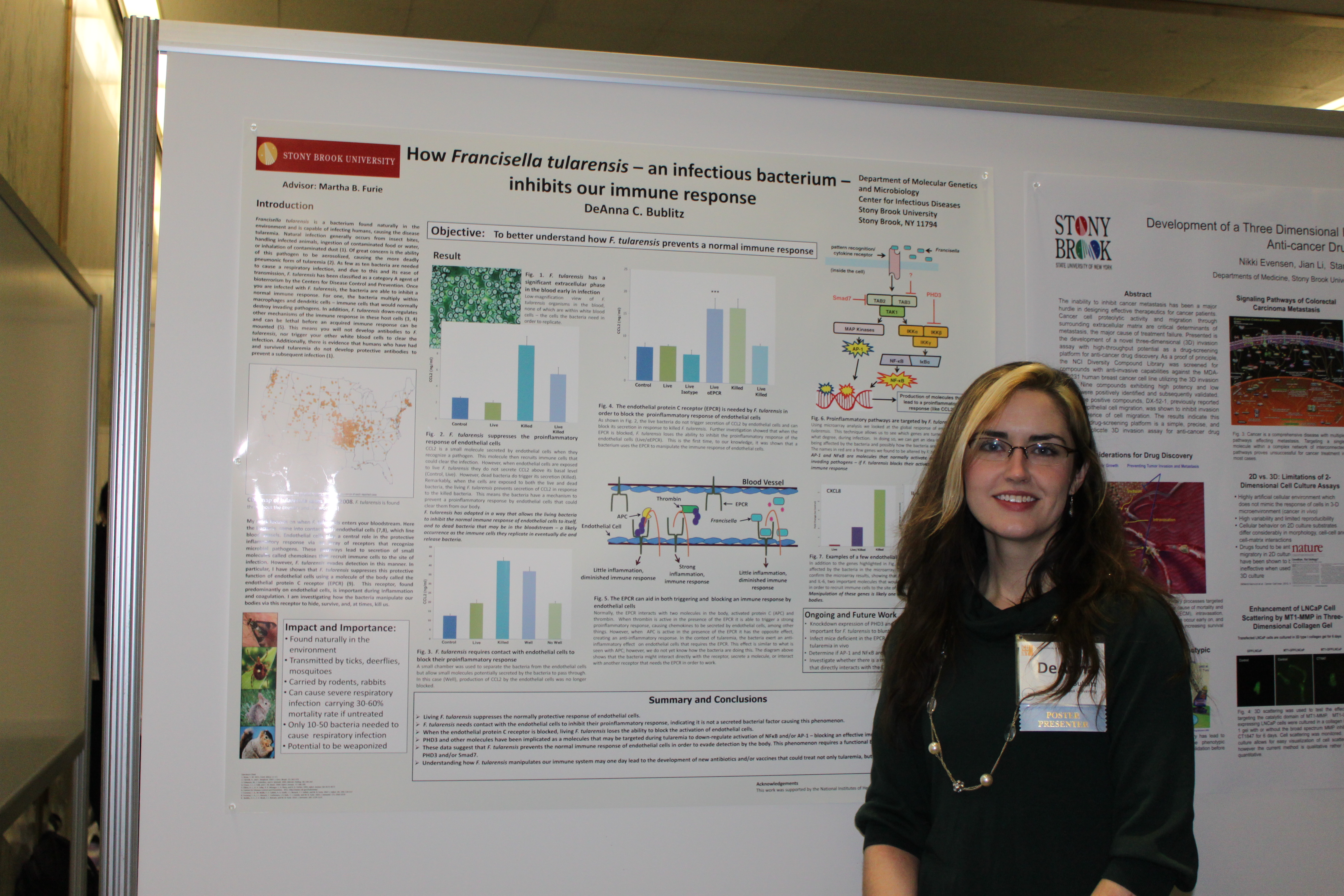 Formal Coursework is onlyPart of your Training
Molecular Genetics
Graduate Genetics
Graduate Biochemistry
Cell Biology
Readings in Genetics/MBM
Graduate Immunology
Scientific Skills and the“Hidden Curriculum”
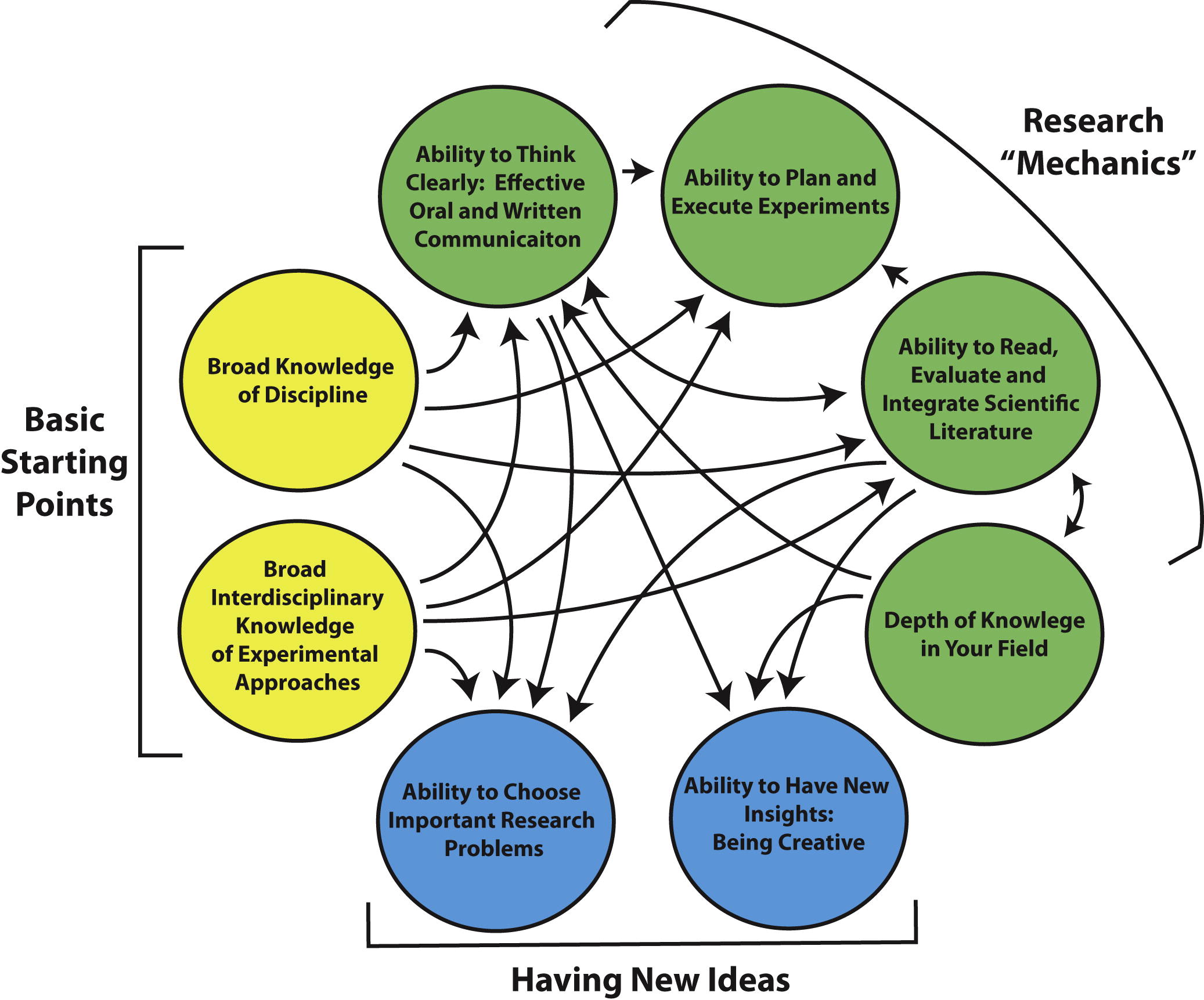 Parker, R. 2012. Skill development in graduate education. Mol. Cell 46: 377-381.
Basic Starting Points
Broad knowledge of discipline
Broad interdisciplinary knowledge of experimental approaches

Courses (e.g., Molecular Genetics, Microbial Pathogensis)
Seminars, symposia, scientific meetings
Journal clubs
Reading the literature
Parker, R. 2012. Skill development in graduate education. Mol. Cell 46: 377-381.
Seminars, Symposia, Meetings
Graduate seminars (Tuesdays 1:30 - 2:30pm)
Departmental seminar series
Mondays at noon for MGM
Other seminar series
e.g., BNL, Laufer Center, Cancer Center
Symposia & Colloquia
Cancer Center, Laufer Center, ICB&DD, department- and program-sponsored
Scientific meetings
e.g., CSHL, discipline-specific
Parker, R. 2012. Skill development in graduate education. Mol. Cell 46: 377-381.
[Speaker Notes: Mention sources of funds for travel awards]
Research “Mechanics”
Effective oral and written communication (courses, journal clubs, graduate seminar, Center for Communicating Science, workshops and special seminars, group meetings, qualifying exam, poster & oral presentations; dissertation proposal defense, dissertation, manuscript preparation)
Depth of knowledge in field (literature, scientific meetings, seminars)
Read, evaluate and integrate literature (journal clubs, qualifying exam, reading the literature)
Plan and execute experiments (methods courses, journal clubs, mentor, advisory committee, group meetings)
Parker, R. 2012. Skill development in graduate education. Mol. Cell 46: 377-381.
Having New Ideas
Choose important research problems
Reflect on the careers of other scientists
Be aware of directions in science, societal needs
Qualifying exam, dissertation proposal defense
Have new insights – be creative!
Be aware of technological developments
“Chance favors the prepared mind” L. Pasteur

Recommended readings:
McKnight, S.L. 2009. Unconventional wisdom. Cell 138: 817-819
Scheffer, M. 2014. The forgotten half of scientific thinking. PNAS 111: 6119
Parker, R. 2012. Skill development in graduate education. Mol. Cell 46: 377-381.
Career Development:Don’t Leave it to the End!!
Individual Development Plans
Workshops (Postdoctoral Affairs, department-sponsored)
Special seminars
TLT Center
Network (including program alumni)
Reflect on career goal and update CV often
[Speaker Notes: GRD 500 session on Mentoring]
Listservs Plus
Office for the Integration of Research, Education and Professional Development (IREP) listserv http://stonybrook.us10.list-manage.com/subscribe?u=783a0762b53304103756b32e9&id=e46e07406e

Campus Announcements
Departmental Seminars
[Speaker Notes: GRD 500 session on Mentoring]